Slovenščina, 31.3.2020
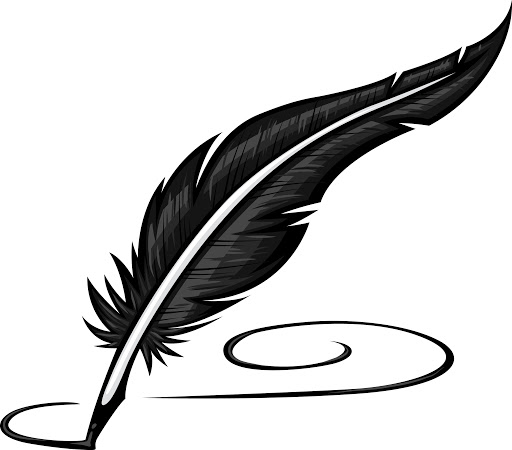 Pripovedovalno besedilo

Natančno si oglej slike in napiši zgodbo ob  njih. Ne opisuj samih sličic. Spomni se na napotke za zapis pripovedovalnega beseda, o katerih smo se pogovarjali v šoli.
Ne pozabi na pravopisna pravila.


Besedilu daj tudi naslov.
Zgodbo napiši v zvezek.